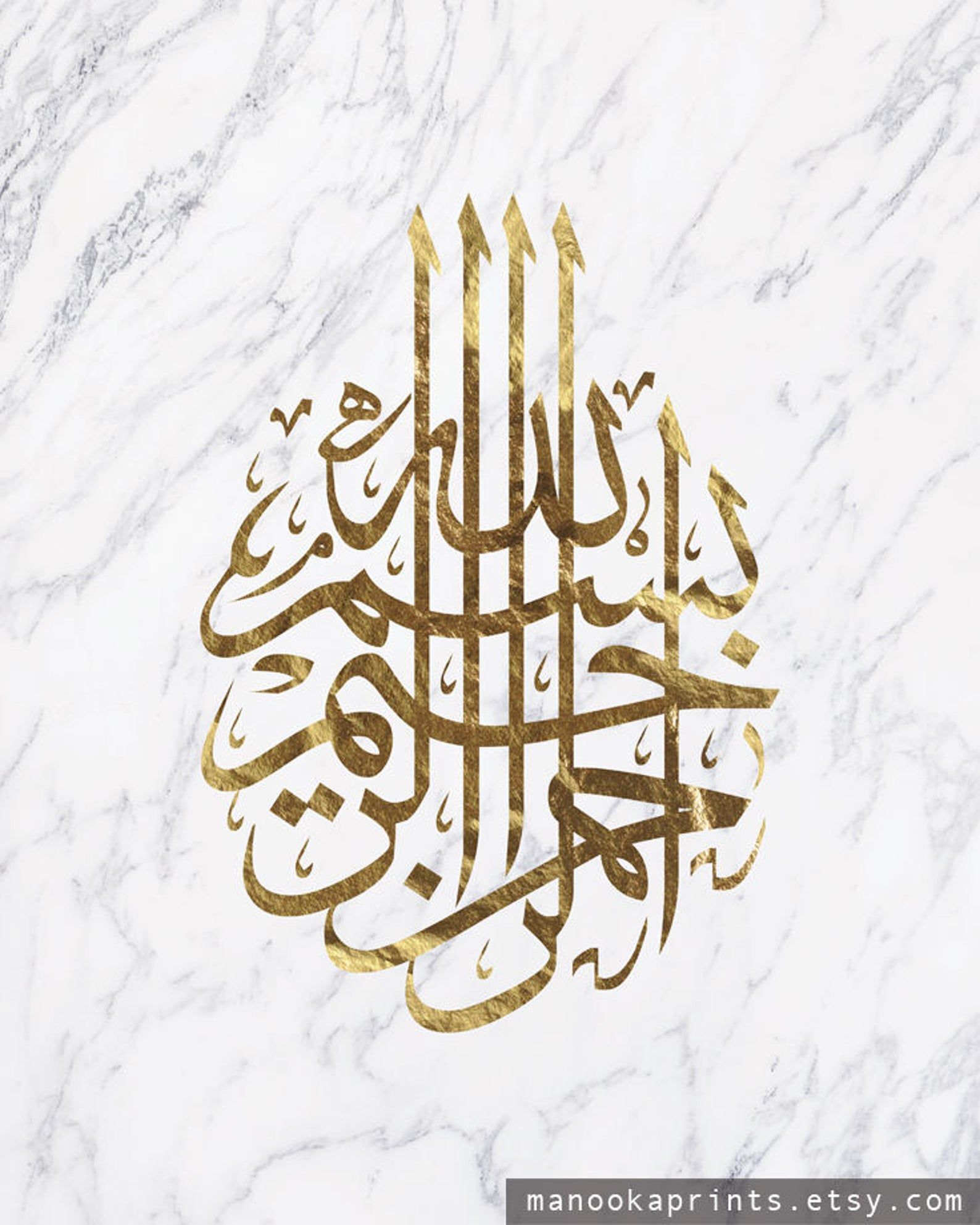 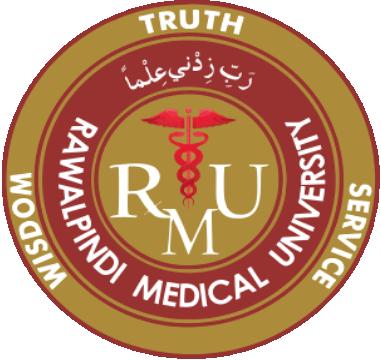 APPROACH TO A PATIENT WITH JAUNDICE
DR.MUHAMMAD UMER
SENIOR REGISTRAR MEDICAL UNIT-1
HFH RWP
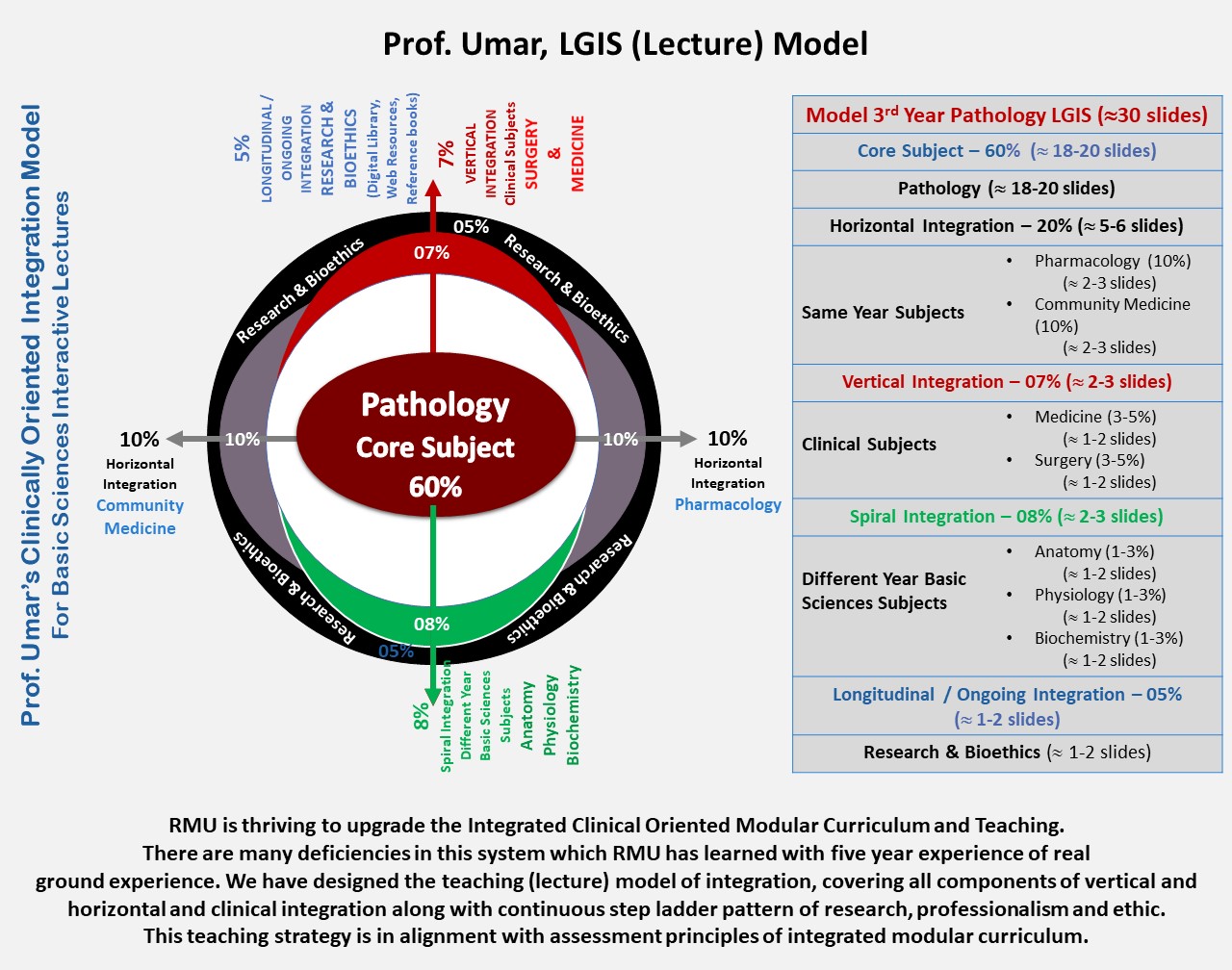 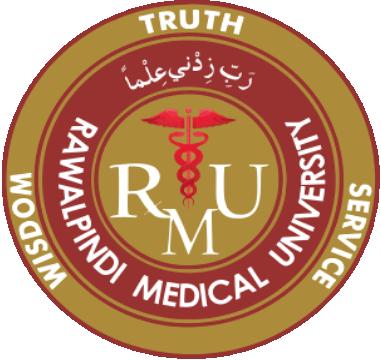 CORE CONCEPT
DEFINITION
Yellow discolouration of skin, sclera  and mucous membranes as a result of hyperbilirubinaemia.

It arises from the abnormal accumulation of bilirubin in body tissues, which occurs when the serum bilirubin level exceeds 3 mg/dL or 51.3 umol/L .

Sclera first place to become jaundiced.
Its not a disease rather it’s a clinical sign of many diseases.
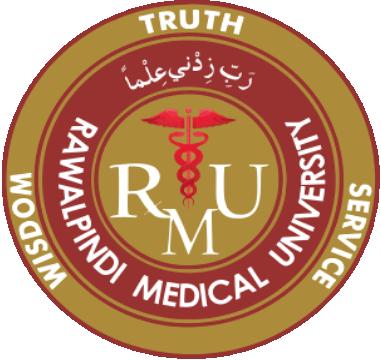 CORE CONCEPT
Differential diagnosis for yellowing of skin
Carotenemia : Ingestion of  excessive amounts of  carotene.
Absence of yellow color in mucous membranes and sclerae, the normal urine color.
The accentuation of yellow-brown carotenoid pigment in the palms, soles, and nasolabial folds.
Serum bilirubin levels are normal.

Drugs – quinacrine, phenols
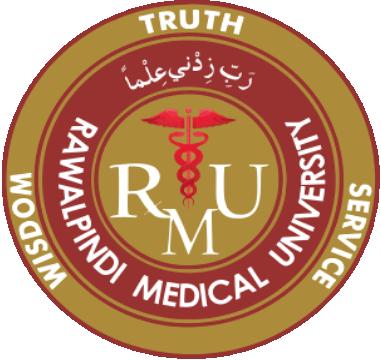 CORE CONCEPT
Production and Metabolism of Bilirubin
Bilirubin, a tetrapyrrole pigment. 
250-300mg of bilirubin is produced daily
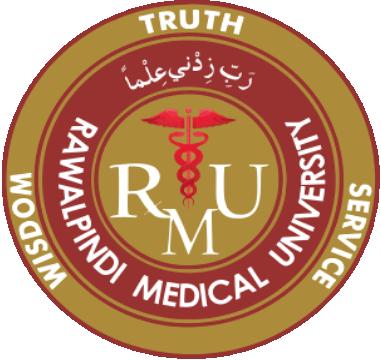 CORE CONCEPT
Bilirubin Metabolism
Pre-hepatic
Hepatic
Post-hepatic
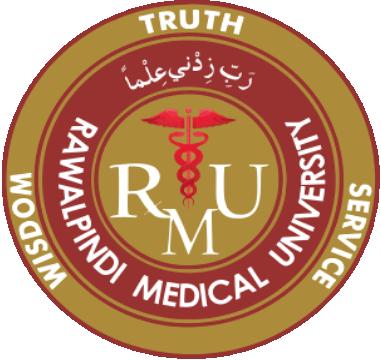 CORE CONCEPT
Bilirubin Metabolism: Pre-Hepatic
Formed in reticuloendothelial system as breakdown product of hemoglobin.
Heme group  biliverdin  bilirubin
Bilirubin is insoluble in water, bound to albumin.
Circulates in the blood before uptake by the liver.
Pre-hepatic jaundice = if not taken up by the liver/produced in excess.
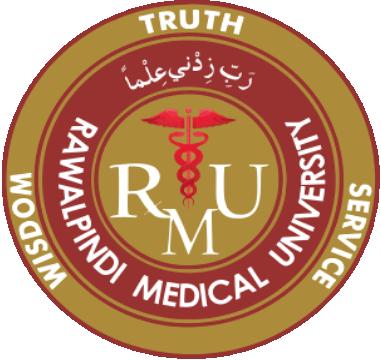 CORE CONCEPT
Bilirubin Metabolism: Hepatic
Bilirubin is taken up into hepatocytes and conjugated to glucuronic acid  
(bilirubin diglucuronide > bilirubin monoglucuronide )
The glucuronide conjugated form of bilirubin is water soluble and is excreted into bile.
Hepatic jaundice = disorders of bilirubin uptake or conjugation
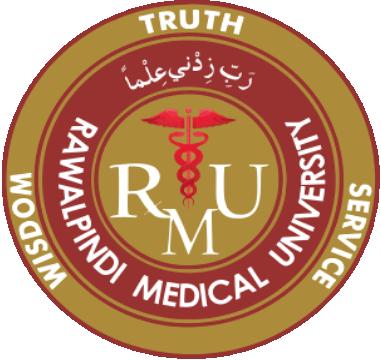 CORE CONCEPT
Bilirubin Metabolism: Post-Hepatic
Glucuronide-conjugated bilirubin degraded to urobilinogen.
Urobilinogen pathway: 
May be reabsorbed by the gut and returned to the liver.
Converted to urobilin -> reabsorbed into plasma for excretion by kidneys.
May be acted upon by bacterial enzymes within the gut to form the bile pigment stercobilinogen. (stercobilin=brown color of feces)
[Speaker Notes: Hence, failure of bilirubin to reach the gut e.g. due to obstructive jaundice, results in a reduction in pigment within the stool; pale stools are witnessed clinically.]
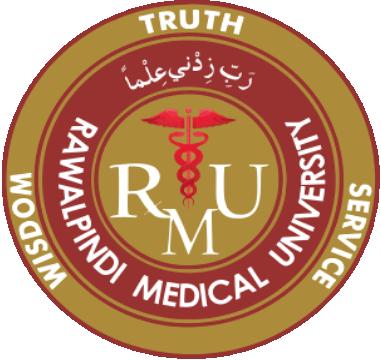 CORE CONCEPT
Classification of Jaundice
Pre-hepatic: 
   (Any cause of increased break down of red cells) 

Hereditary hemolytic anemia :
Defects of red blood cell membrane 
     ( hereditary spherocytosis and hereditary elliptocytosis)
Defects in hemoglobin production   
     (thalassemia, sickle-cell disease )
Defective red cell metabolism 
    ( G6PD and pyruvate kinase deficiency).
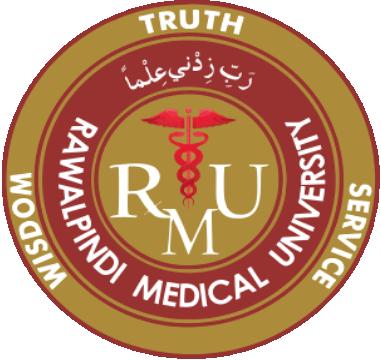 CORE CONCEPT
Acquired hemolytic anemias 
Autoimmune hemolytic anemia (Association  with SLE, RA, Hodgkin's lymphoma, and CLL).

Cold agglutinin disease (as in Mycoplasma pneumonia infection
Spur cell hemolytic anemia 
Paroxysmal nocturnal haemoglobinuria is a rare, acquired, disorder characterized by complement-induced intravascular hemolytic anemia.
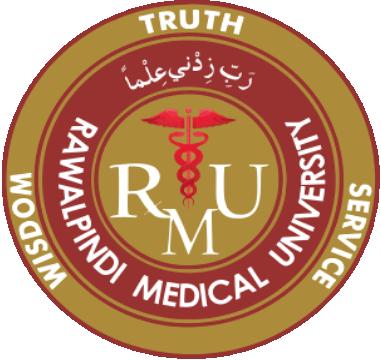 CORE CONCEPT
Drugs
Penicillin's 
Sulfasalazine
Infections
Malaria
Mechanical
Metallic valve prostheses, DIC
Transfusion reactions
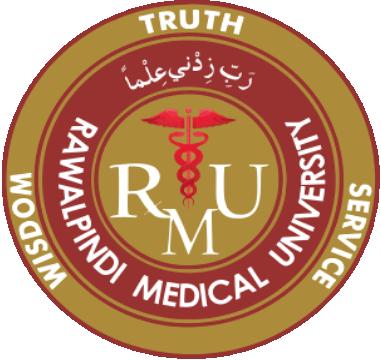 CORE CONCEPT
HEPATIC
Can result from hepatocyte destruction and therefore unconjugated hyperbilirubinaemia 

Bile cannaliculi destruction and therefore conjugated hyperbilirubinaemia or both


Note/ neonatal jaundice: occurs in most new-borns as hepatic machinery for conjugation and excretion of bilirubin not fully matured until 2 weeks of age
HEPATOCELLULAR CAUSES OF JAUNDICE
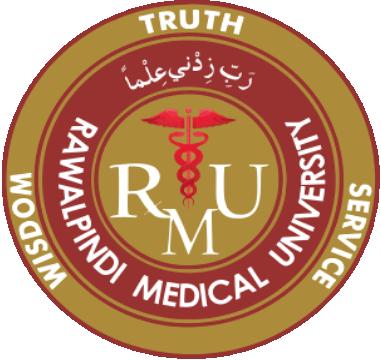 Viral hepatitis – Viral serology, ALT>=AST
  Hepatitis A, B, C, D, and E
  Epstein-Barr virus
  Cytomegalovirus
  Herpes simplex
Alcohol – AST/ALT -2:1,AST rarely > 300
Drug toxicity
  Predictable, dose-dependent, e.g., acetaminophen
  Unpredictable, idiosyncratic, e.g., isoniazid
Environmental toxins
  Vinyl chloride
  Jamaica bush tea—pyrrolizidine alkaloids
  Kava Kava
Wild mushrooms—Amanita phalloides or A. verna
Wilson's disease –
Hemochromatosis
Autoimmune hepatitis – middle aged females,
CORE CONCEPT
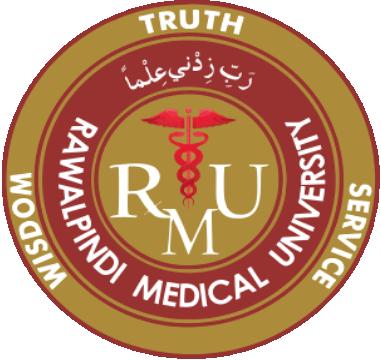 CORE CONCEPT
Post-hepatic: 
Pathology occurring after conjugation of bilirubin within the liver (aka obstructive jaundice)
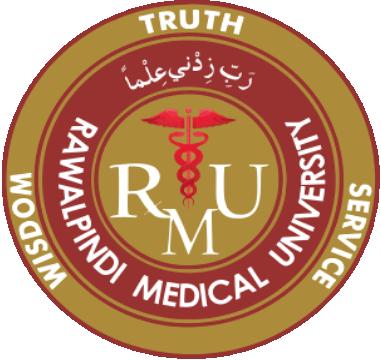 CORE CONCEPT
POST HEPATIC JAUNDICE
Intrahepatic Cholestasis (impaired excretion)
Functional, obstructive
Hepatitis (viral, alcoholic, and non-alcoholic)
Primary biliary cirrhosis or end-stage liver disease
Sepsis and hypo-perfusion states
TPN
Pregnancy
Infiltrative disease: TB, amyloid, sarcoid, lymphoma
Drugs/toxins i.e. chlorpromazine,cyclosporine, azathioprine, erythromycin, 
Post-op patient or post-organ transplantation
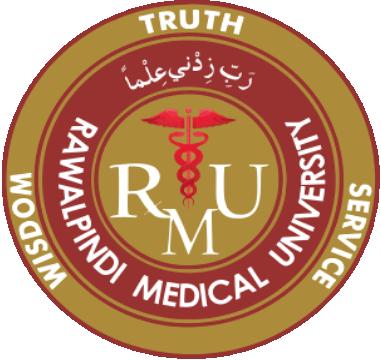 CORE CONCEPT
Obstructive Jaundice
Extrahepatic Cholestasis (obstructive jaundice)
Choledocholithiasis.
Cancer/Neoplasm: 
(Pancreatic CA, Cholangiocarcinoma ,Gallbladder CA, Ampullary adenoma/adenocarcinoma. adenopathy of porta hepatis)
Strictures after invasive procedures.
Acute and chronic pancreatitis.
Primary sclerosing cholangitis (PSC).
Parasitic infections.
[Speaker Notes: PSC: chronic progressive disorder of unknown etiology that is characterized by inflammation, fibrosis, and stricturing of medium size and large ducts in the intrahepatic and extrahepatic biliary tree. The majority of cases have underlying UC.]
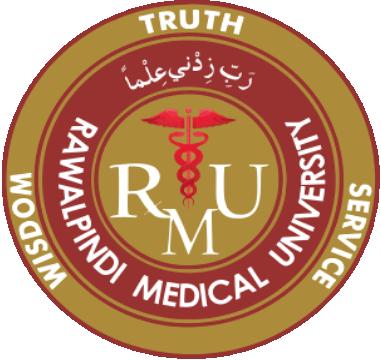 CORE CONCEPT
Inherited syndromes
Gilbert’s syndrome – reduced activity of glucuronyl transferase UGT-1.Benign and common (5%).elevated unconjugated bilirubin 

Criggler-Najjar – reduction in amount of glucoronyl transferase therefore elevated unconjugated bilirubin

Rotor’s/Dubin-Johnson syndrome – defective excretion of conjugated bilirubin into the biliary cannaliculi therefore elevated conjugated bilirubin
DIFFERENTIAL DIAGNOSIS
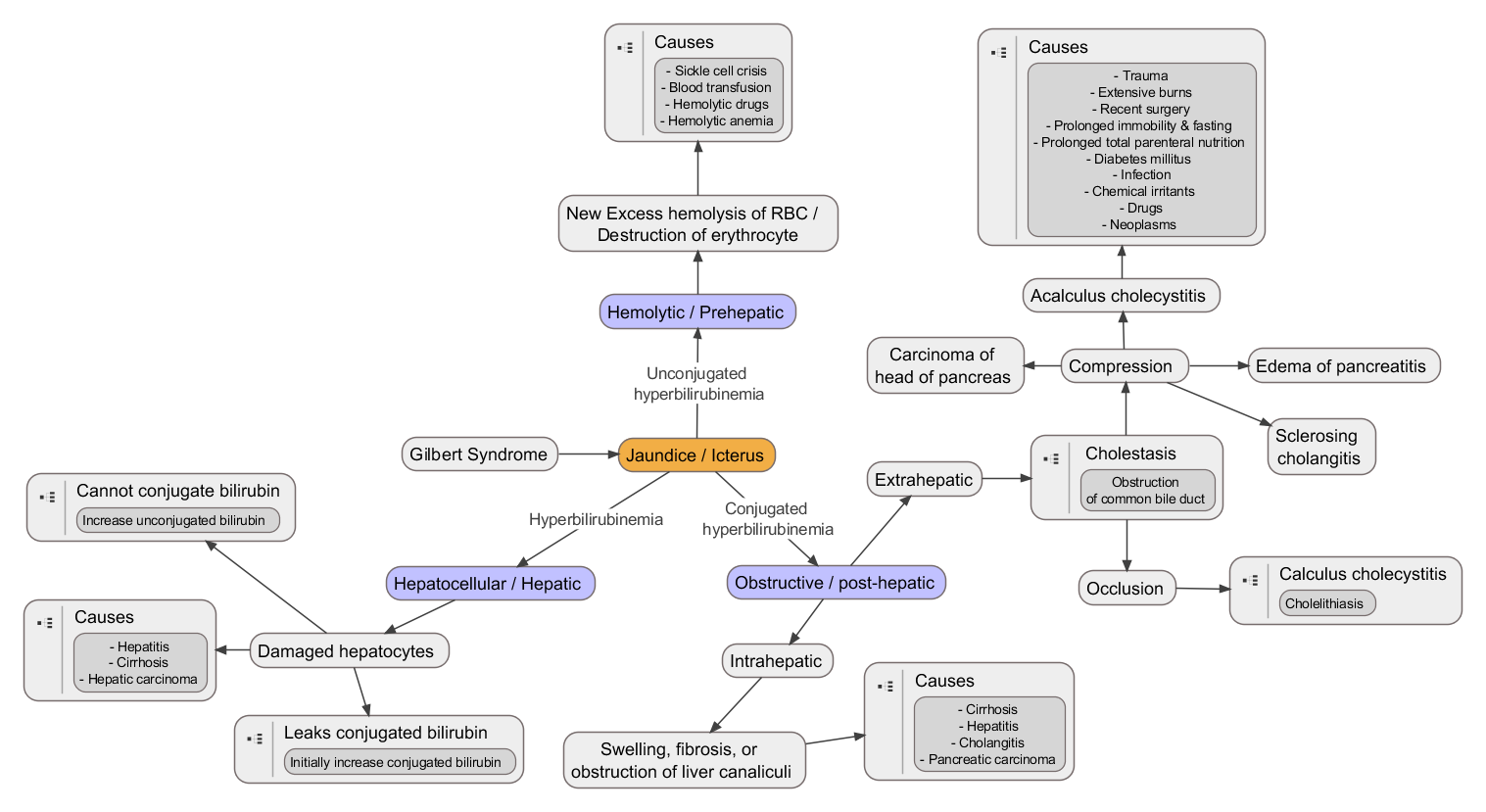 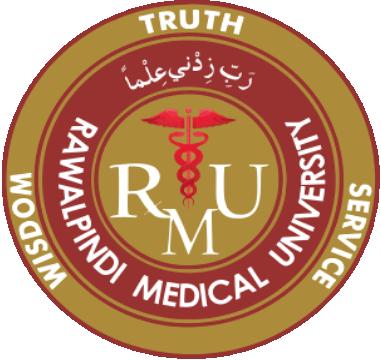 CORE CONCEPT
Several questions must be answered initially
1.  Is the elevated bilirubin conjugated or unconjugated?
2.  If the hyperbilirubinemia is unconjugated, is it caused by 
increased production
decreased uptake
impaired conjugation
3.  If the hyperbilirubinemia is conjugated, is the problem 
intrahepatic or 
extrahepatic?
4.  Is the process acute or chronic?
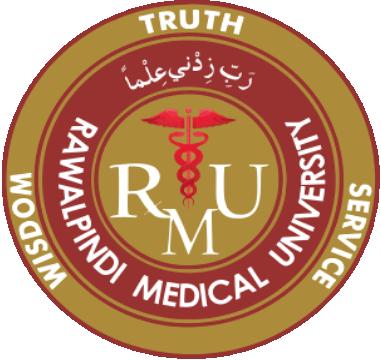 VERTICAL INTEGRATION
HISTORY TAKING
How long been jaundiced?
Ever been jaundiced before?
Any associated fevers or abdominal pain or weight loss?
Pale stool and dark urine (suggests obstructive/post-hepatic jaundice)?
  Any recent foreign travel (hepatitis, malaria)?
  Any risk factors for hepatitis (tattoos, IVDU, high risk professions, blood transfusions, multiple sexual partners)?
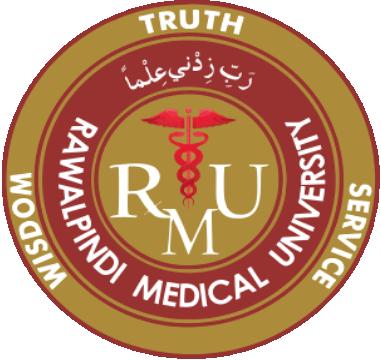 VERTICAL INTEGRATION
Past Medical History of blood disorders (e.g. SCD, thalassemia)?

Drug History  any new medications that can cause jaundice?

Social History excess alcohol intake

Family History of jaundice (inherited disorders of bilirubin metabolism)
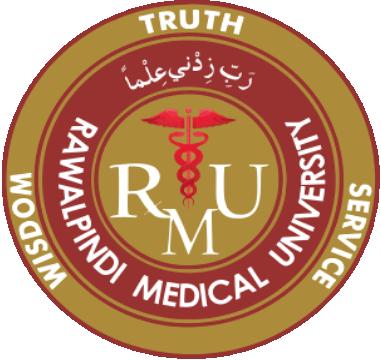 VERTICAL INTEGRATION
Associated symptoms
Abdominal pain 
Fever
fatigue
Fat intolerance
Change in urine and stool color
Pruritus
Bleeding tendency
Abdominal distention
Pedal edema
Dry mouth
Weight loss
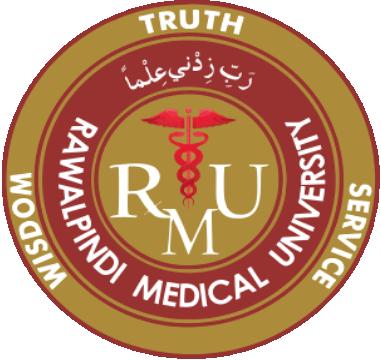 HORIZONTAL INTEGRATION
Determining aetiology of Jaundice
Jaundice appearing over a few days to a week implies hepatitis, whether drug or toxin induced, viral or bacterial.
Jaundice of fluctuating intensity implicates gallstones, ampullary carcinoma, or possible drug hepatitis.
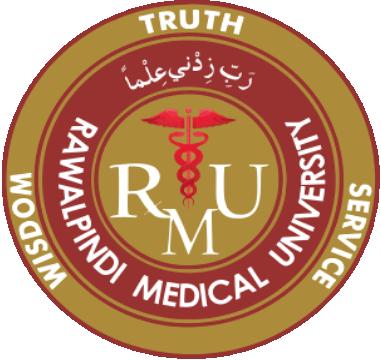 HORIZONTAL INTEGRATION
If jaundice associated with background of intermittent RUQ pains think gallstones and choledocholithiasis.

If jaundice associated with long history of upper abdominal pain and weight loss and patient elderly think pancreatic cancer.

If jaundice is painless and family history of blood disorder think pre-hepatic jaundice.
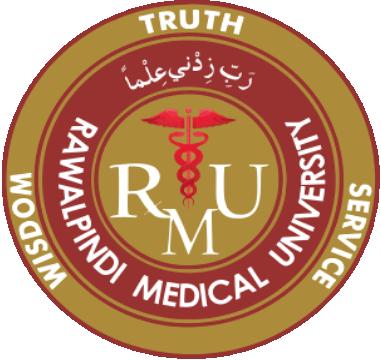 VERTICAL INTEGRATION
PHYSICAL EXAMINATION
Look for jaundice: under tongue, conjunctiva, skin 
Examination of the liver
Examination of spleen
Examination for evidence of stigmata of chronic liver disease
Palmar erythema
Dupuytren contracture
Abnormal nails
Parotid enlargement
Xanthelasmas
Gynecomastia
Spider nevi
Dilated veins
Signs of DCLD: ascites
Hyperpigmentation (hemochromatosis)
Kayser-Fleischer ring (Wilson’s disease)
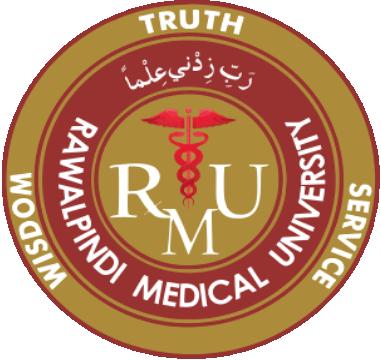 VERTICAL INTEGRATION
Palpation of the liver , single most crucial step.

An appreciation of its size, surface characteristics, and tenderness are central to understanding the cause of the patient's illness. 

Liver size should always be expressed in terms of centimeters of total span.
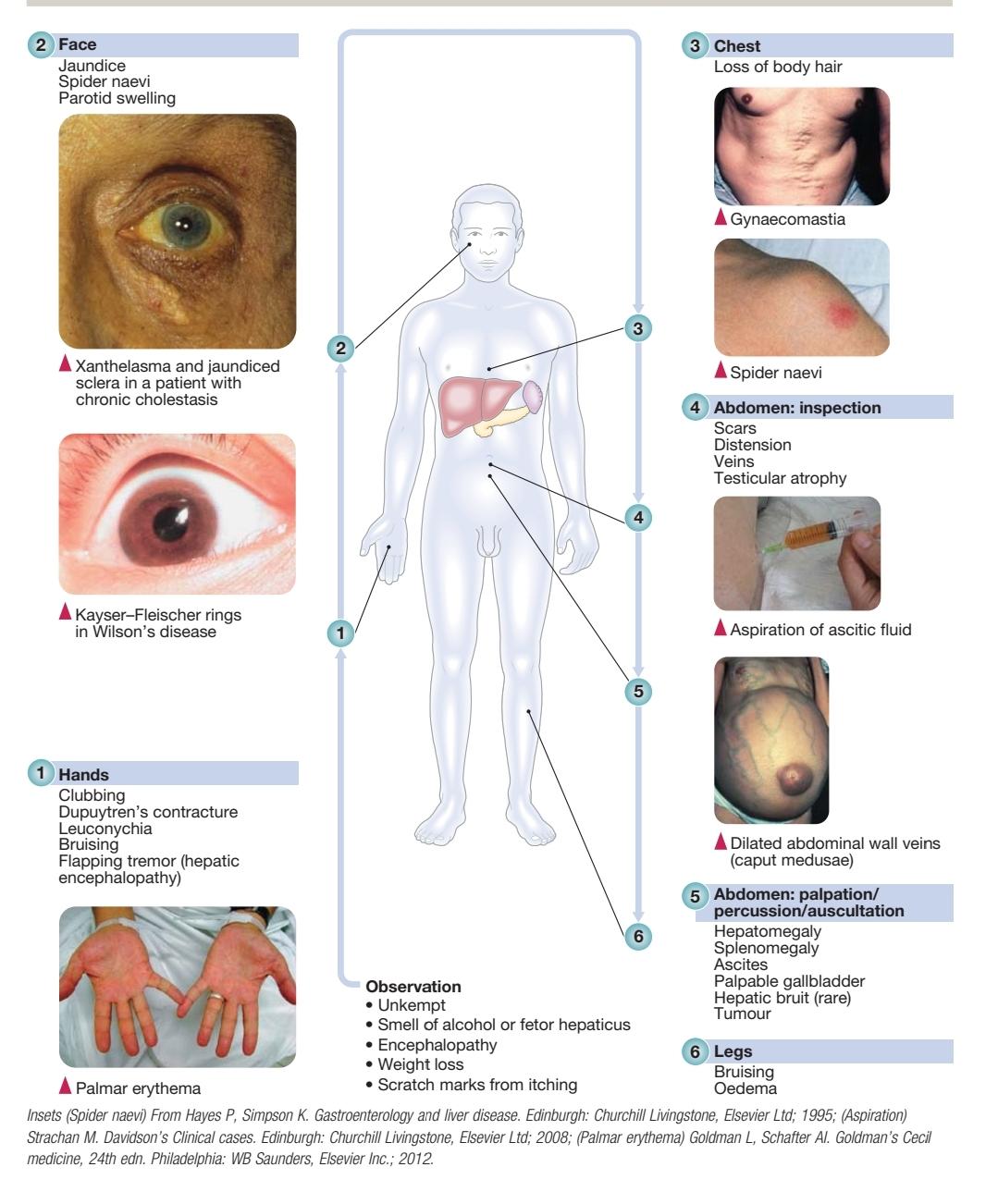 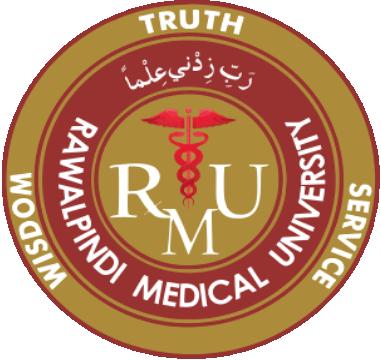 VERTICAL INTEGRATION
Evaluation: LABS
CBC – infection, anemia
                (low HB suggesting haemolysis)
LFTs
Bilirubin (total/direct/indirect)
AST, ALT (AST/ALT)
Predominant increase in AST/ALT implies intrinsic hepatocellular disease
Alkaline Phosphatase , GGT
↑Alkaline Phosphatase  also seen in sarcoid, TB, bone
In this case, GGT is specific for biliary origin
INR/albumin
Urine bilirubin and urobilinogen levels
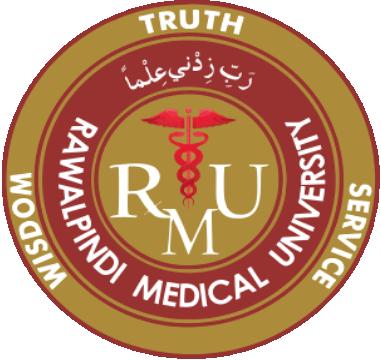 VERTICAL INTEGRATION
Normal serum bilirubin concentration is usually no greater than 1.2 mg/dl.

Jaundice due primarily to hemolysis or a bilirubin conjugation disorder results in a serum bilirubin whose unconjugated component is at least 85% of the total.

In the presence of a normal liver, hemolysis alone does not produce a serum bilirubin greater than 4 mg/dl.
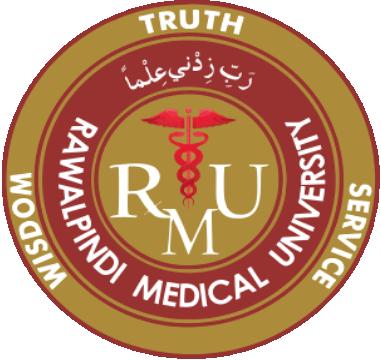 HORIZONTAL INTEGRATION
Determining aetiology of Jaundice
Total bilirubin and its conjugated and unconjugated levels help to determine nature of jaundice
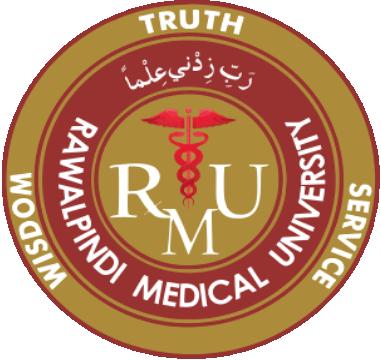 HORIZONTAL INTEGRATION
Determining Aetiology of jaundice
Liver Enzymes
ALT/AST mainly present in hepatocytes
ALP/GGT mainly present in bile cannaliculi biliary tree
Derangement of particular  liver enzymes in association with jaundice can determine nature of the jaundice
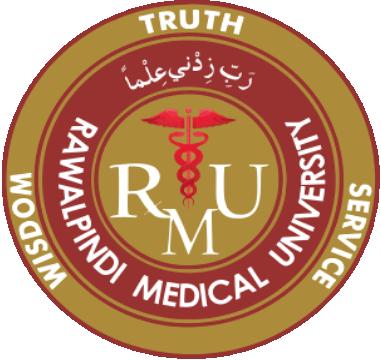 VERTICAL INTEGRATION
INVESTIGATIONS
Pre-hepatic
A blood film—or peripheral blood smear
Coombs test
Sickle cell test
Hb electrophoresis
Hepatic
Hepatitis screen
serum iron, ferritin, copper, alpha-1 antitrypsin levels
auto-antibody screen
Liver USG
Post-hepatic
USG,MRCP,ERCP,CT
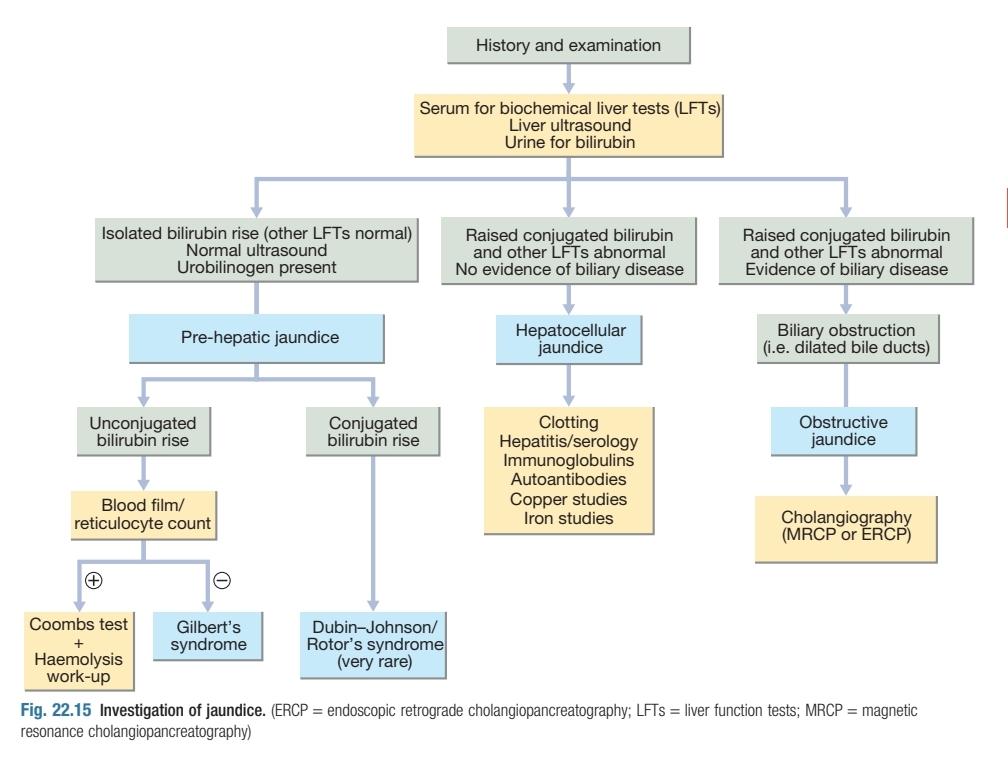 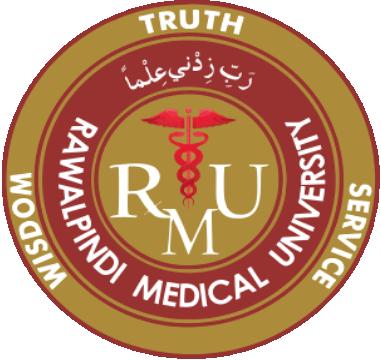 LONGITUDINAL INTEGRATION
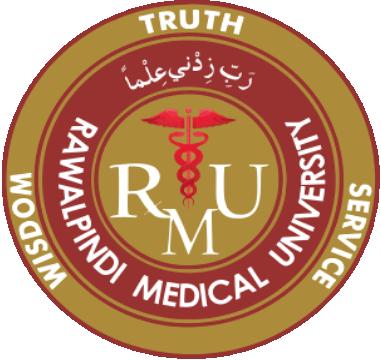 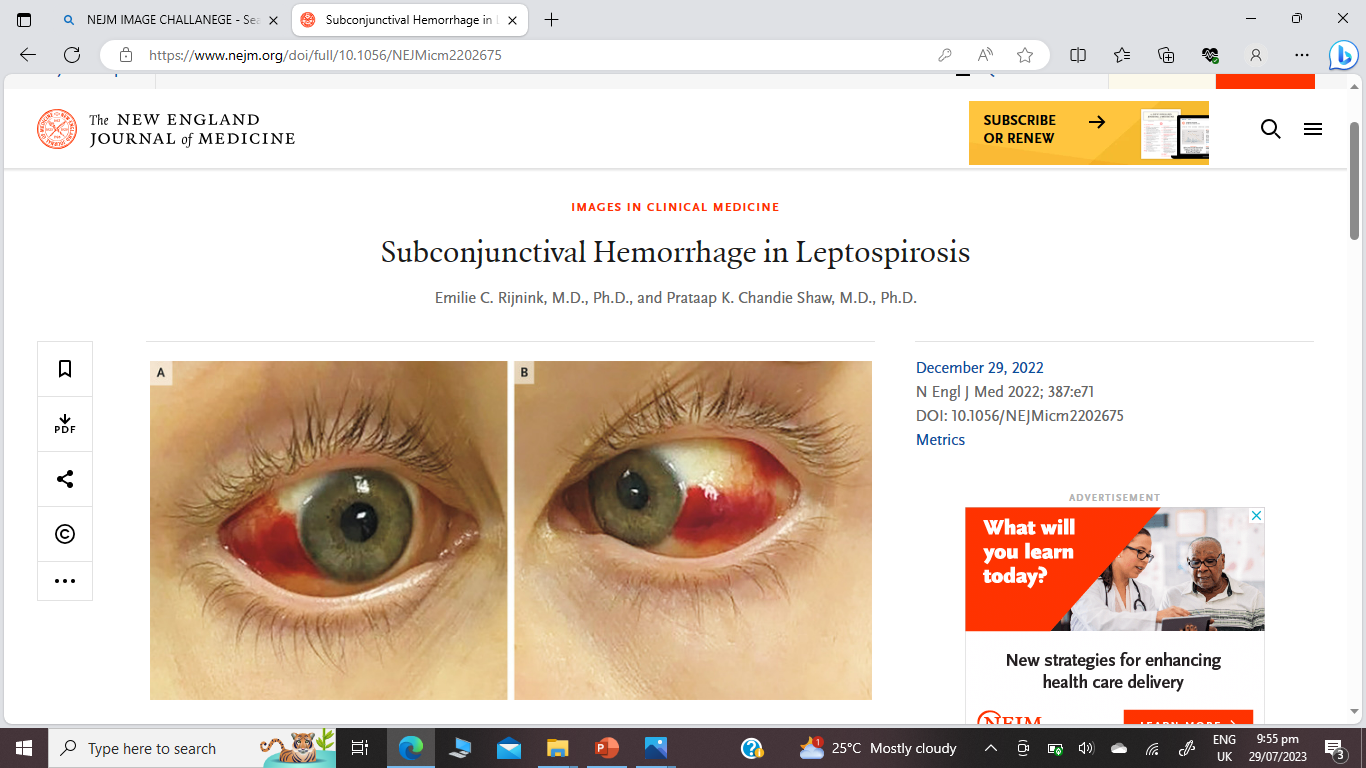 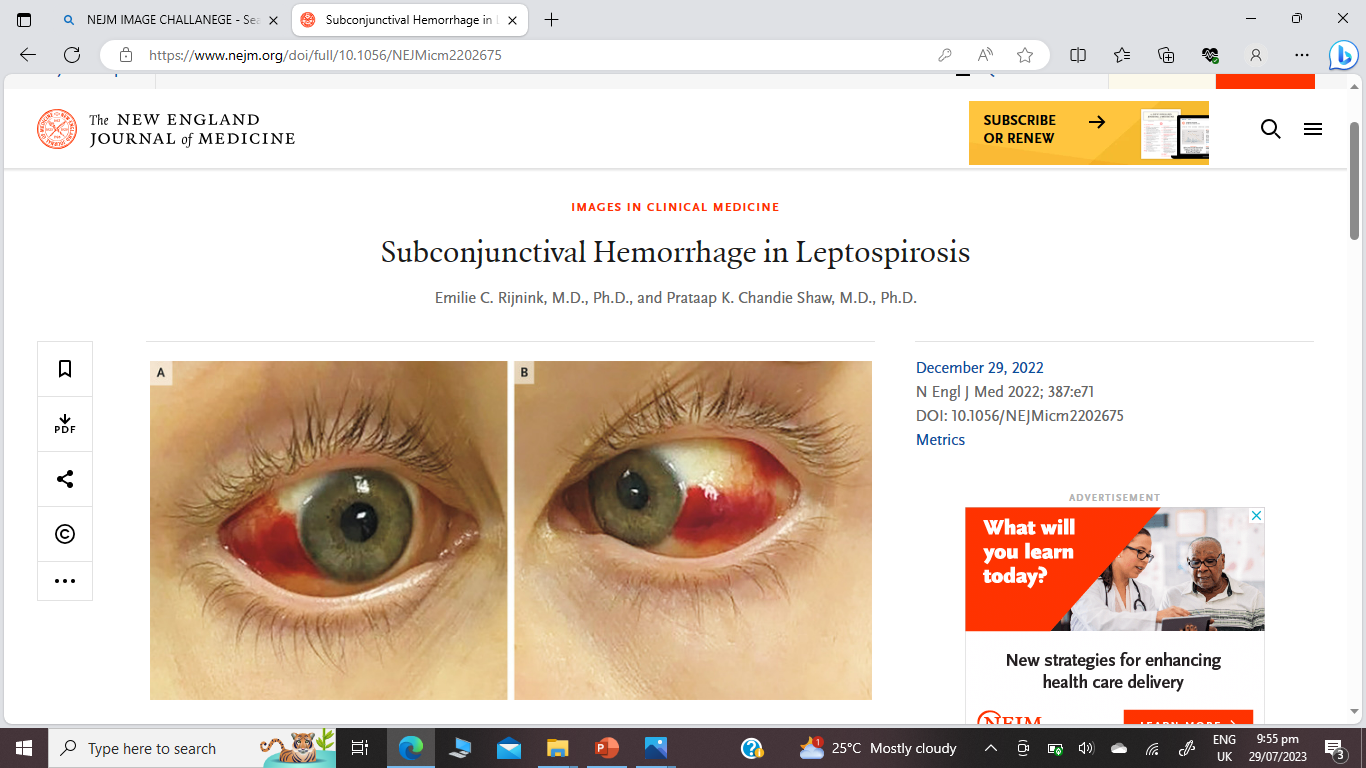 LONGITUDINAL INTEGRATION
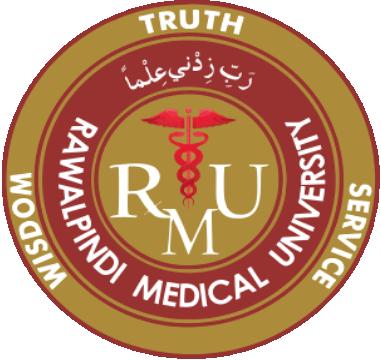 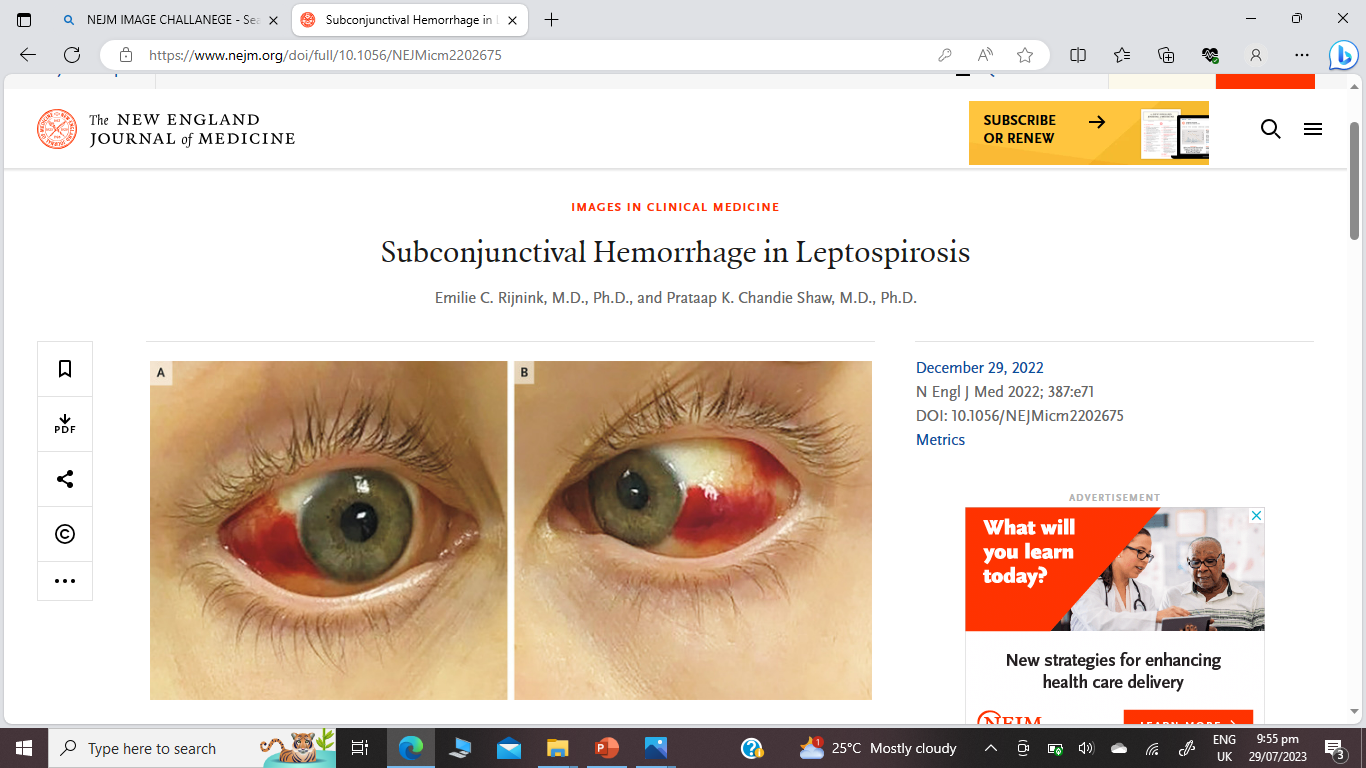 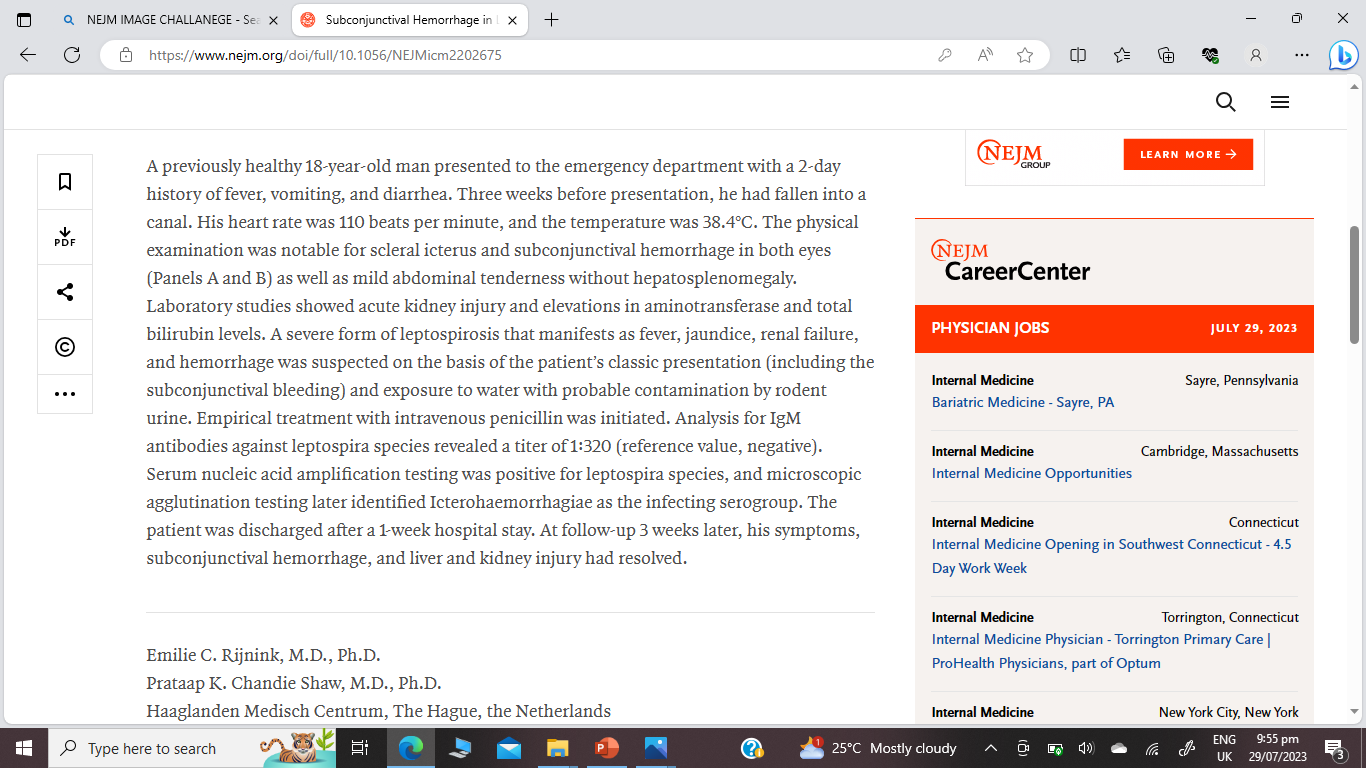 LONGITUDINAL INTEGRATION
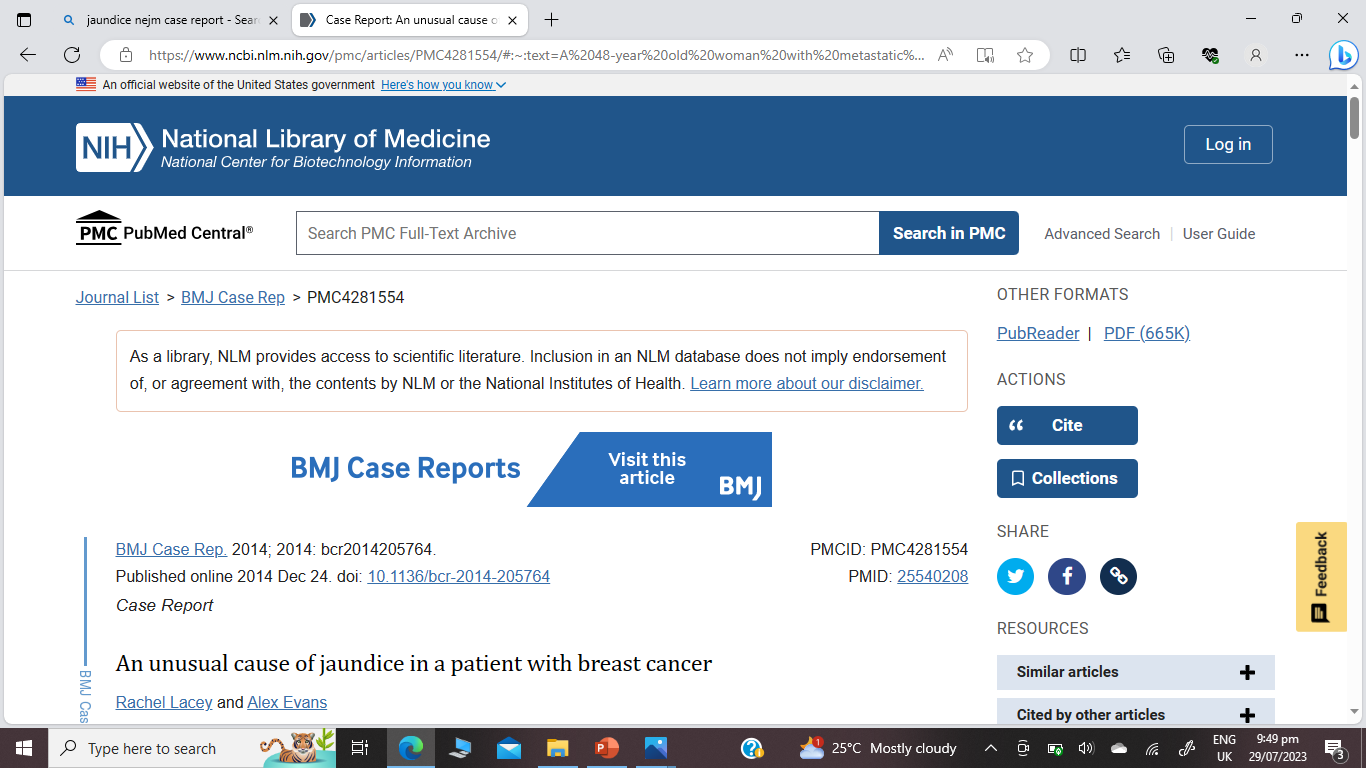 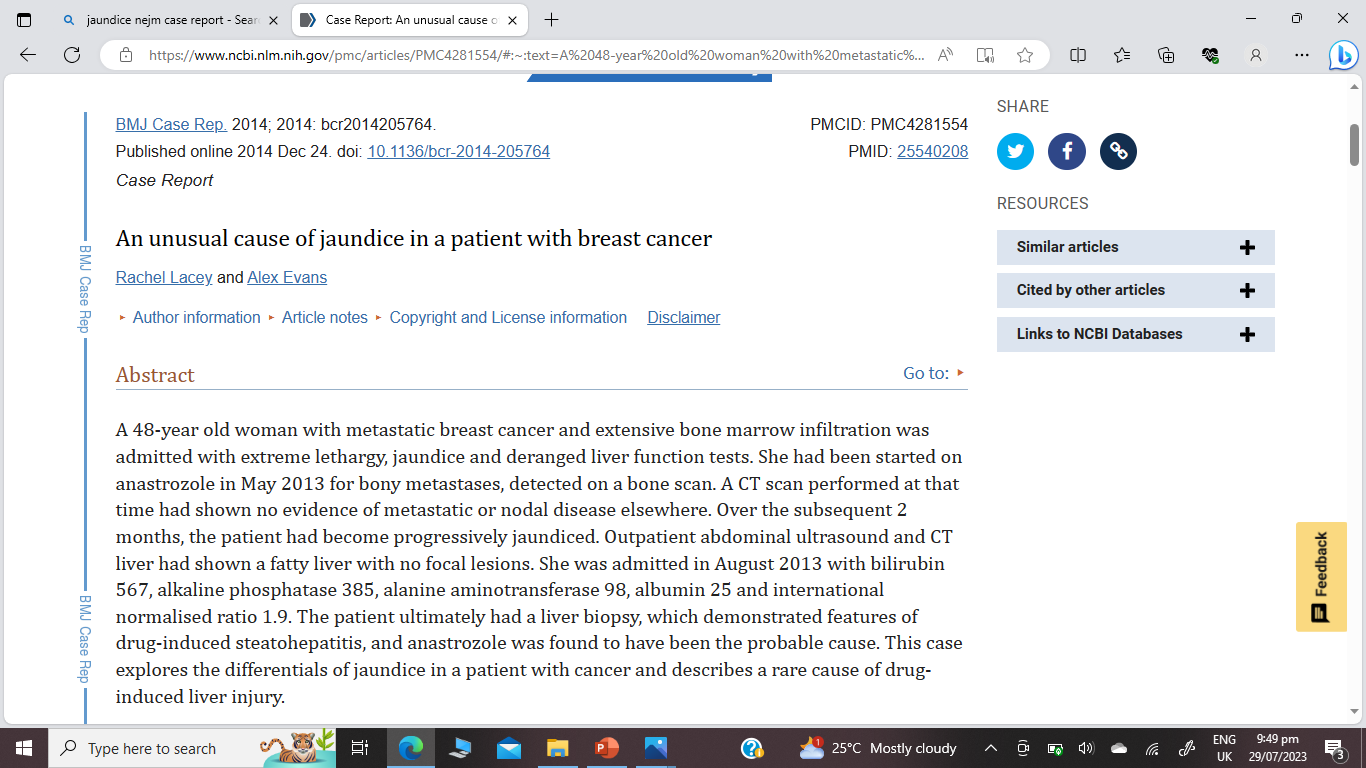 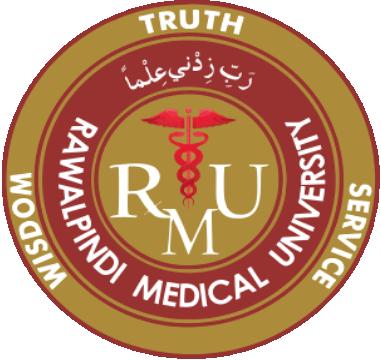 TAKE HOME MESSAGE
Jaundice DDX is extensive
DDX starting point: pre-hepatic, hepatic, post-hepatic
Management depends upon the cause
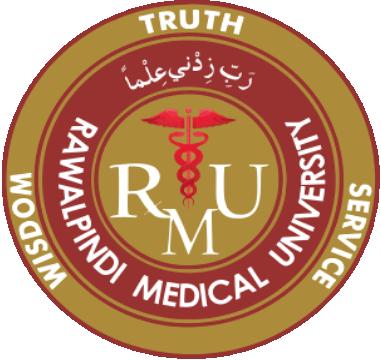 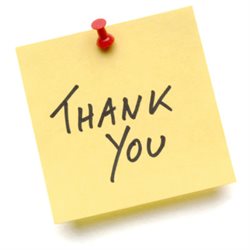